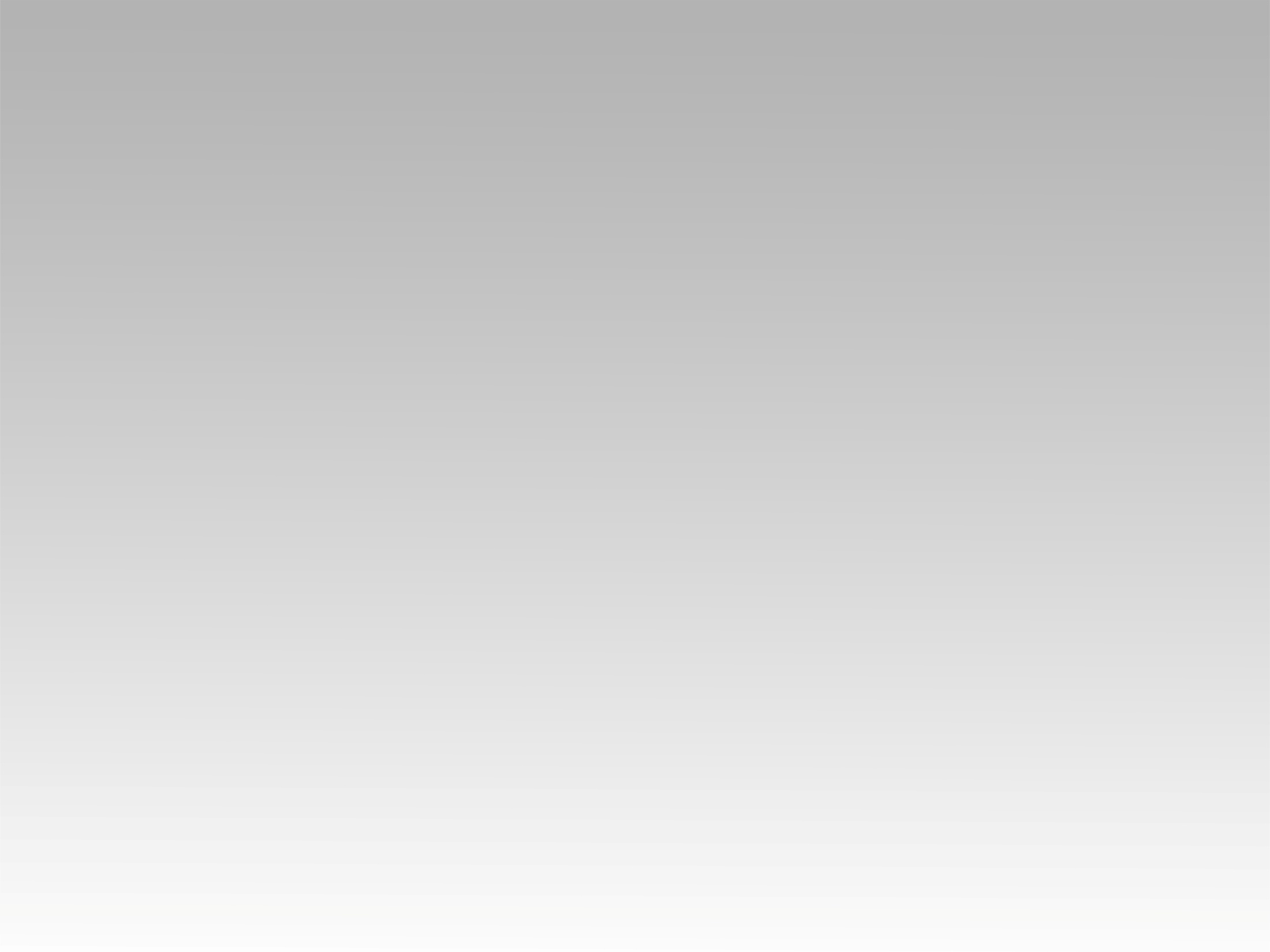 تـرنيــمة
رضي بيَّ وحن عليَّ
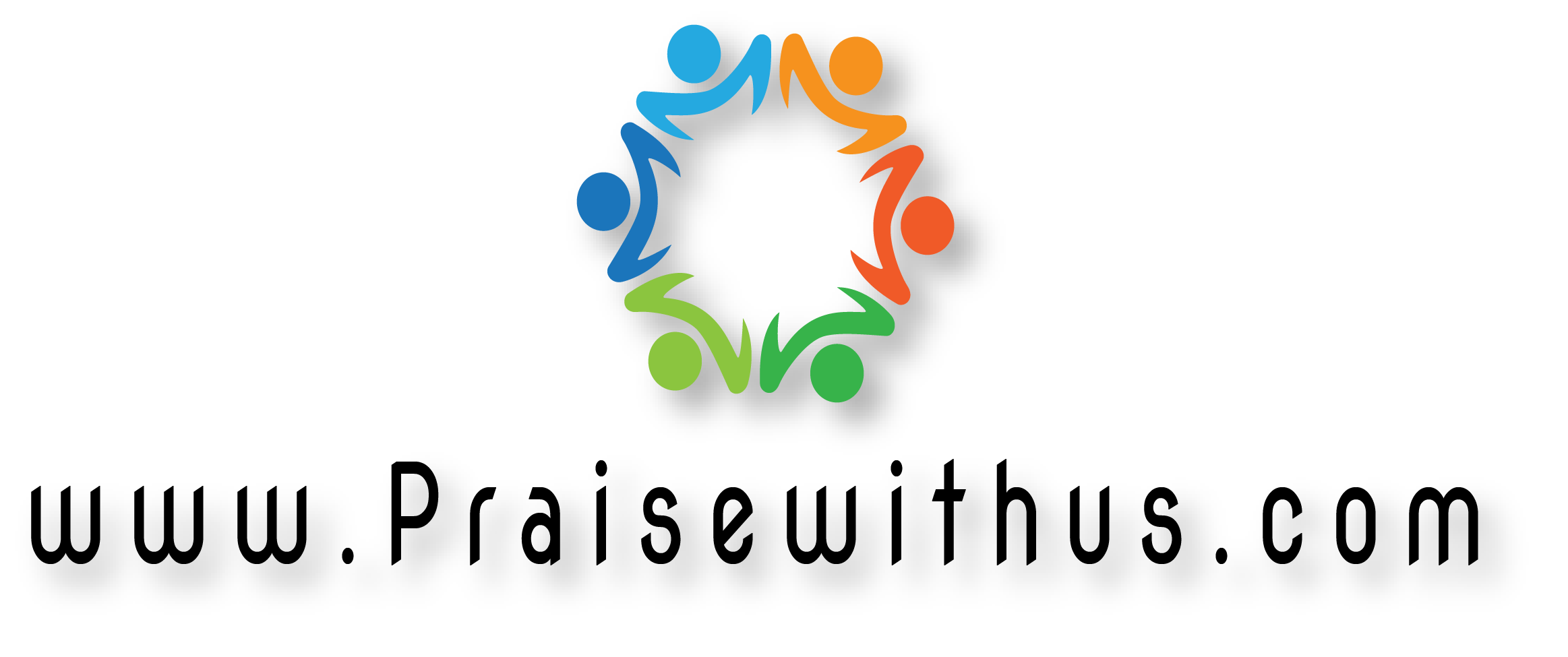 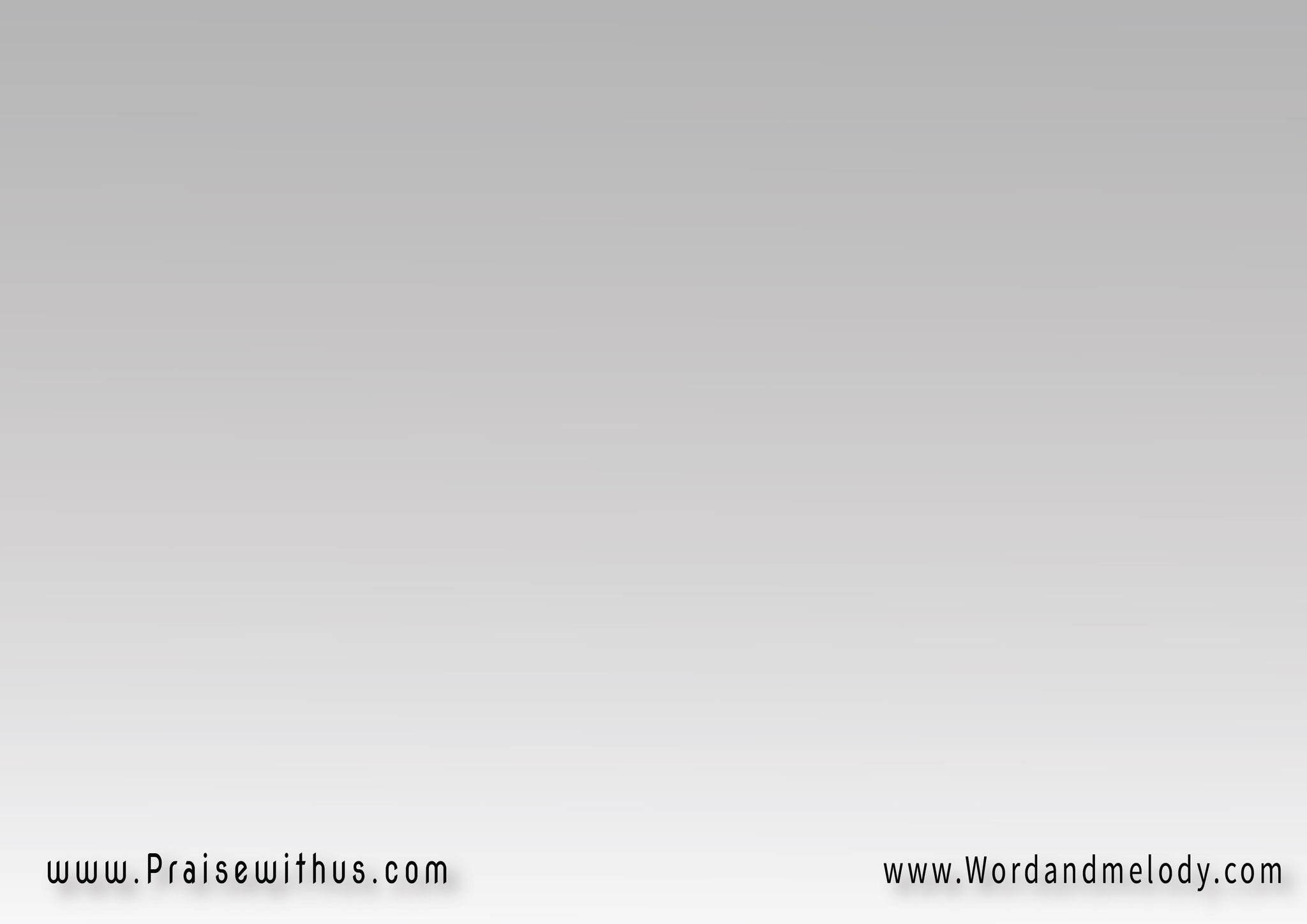 1- 
(رِضِي بيَّ وحَنّ عليَّ  وخلَّصْني مِن العُبودية)2(وجَعَلني أنا اِبن ليـــــــه  وفتح لي البَــاب بإيديه)2
(reDi bia we hann aalayya2( we khallaSni mene alaobodia(we jaalni ana ebn leehwe fatah lil bab be edaih)2

He accepted me, loved me and saved me from bondage. He made me His son and opened 
the door for me with His hands.
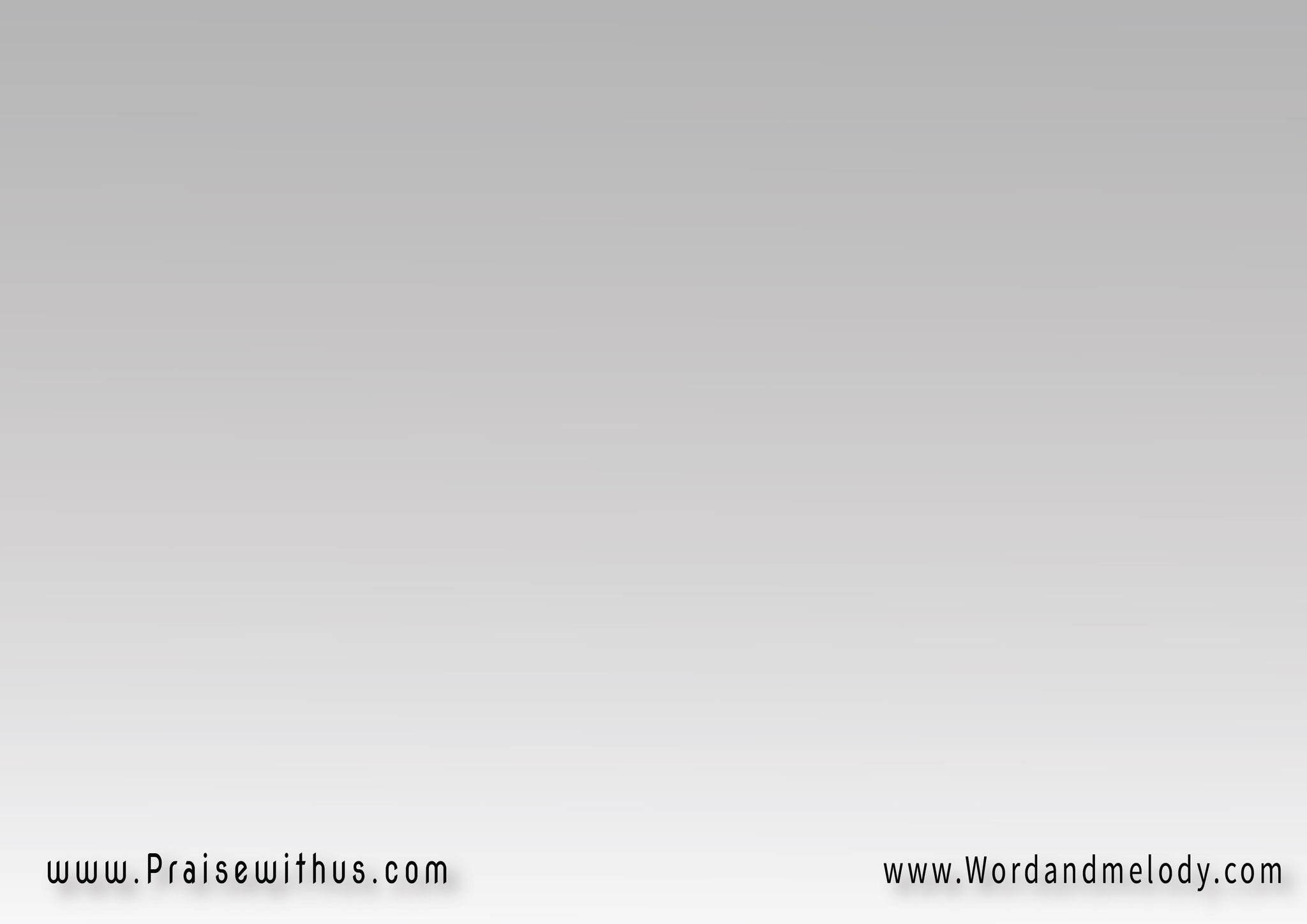 القرار:(وَسْط الوَادي هوَ راعِيَّ هوَ الفَادي الغَالي عَلَيَّ)4
(wast elwadi hoa raaia4hoa alfadi alghali aalayya)
Through all my journey, He is my shepherd and Beloved redeemer.
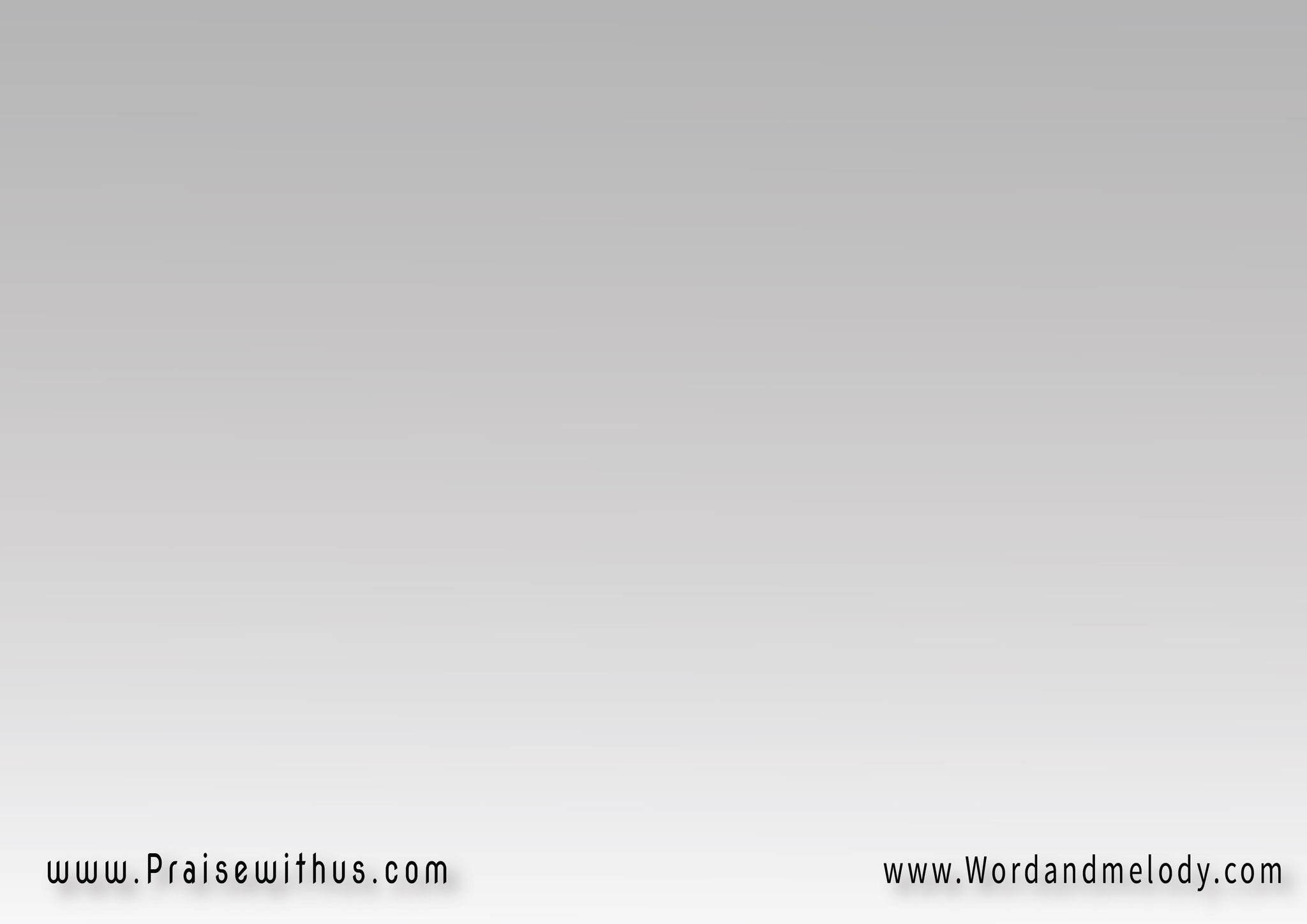 2- 
(مين يِسْنِدنِي في وَسْط أنيني غِيرَك رَبِّي ماسِك بيَمِيني)2(وَعدك لِيَّ يطَمِّـن قلبي إنَّك دايماً واقِــف جنبي)2
meen yesnedni fi wast aneeni)2( gherak rabbi masek be yamini(waadak lia yetammen albi 
 ennak dayman waqef janbi)2

Who holds me in my hardships, other than You,
 Lord Your promise comforts my heart,
 that You are beside me.
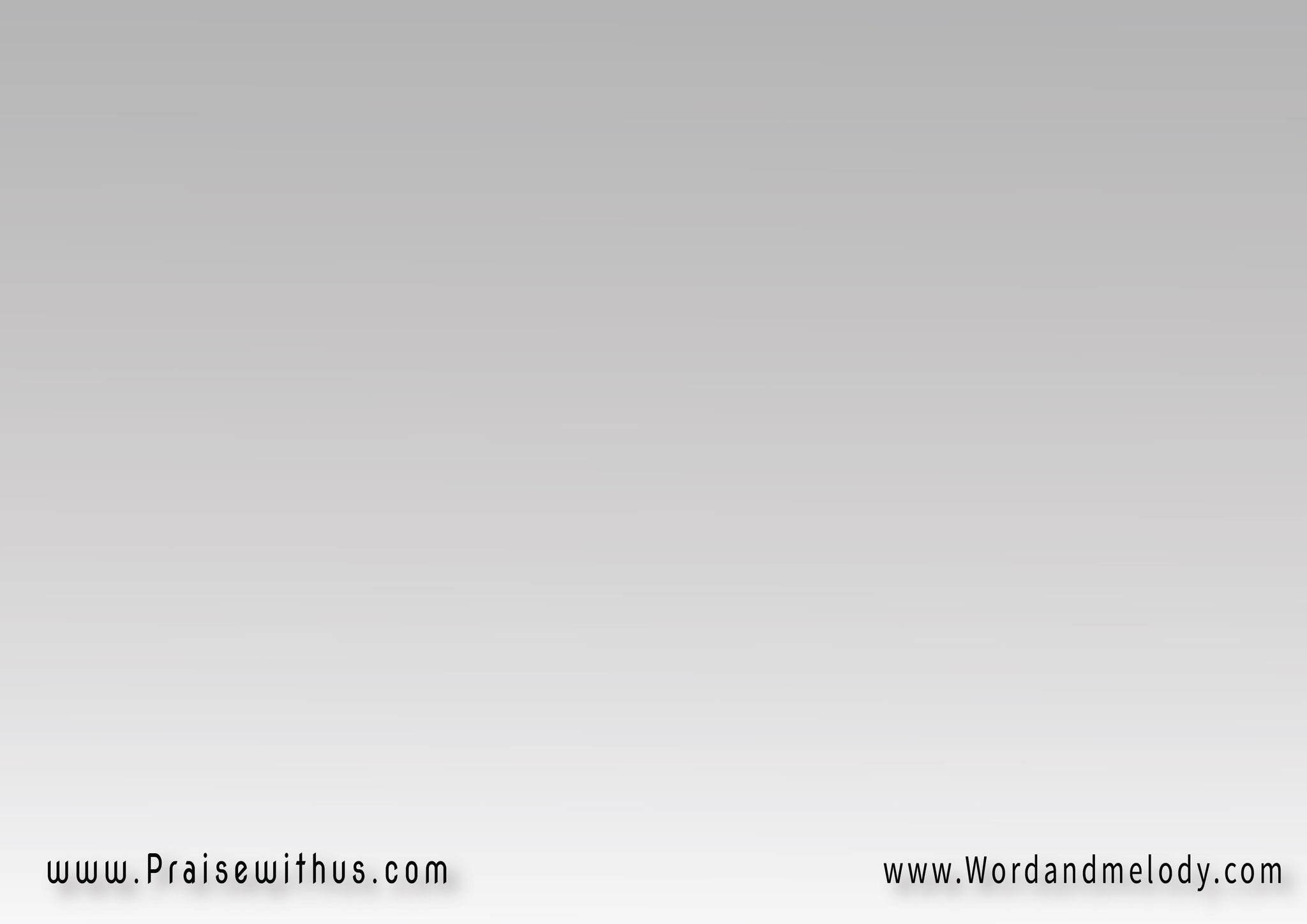 القرار:(وَسْط الوَادي هوَ راعِيَّ هوَ الفَادي الغَالي عَلَيَّ)4
(wast elwadi hoa raaia4hoa alfadi alghali aalayya)
Through all my journey, He is my shepherd and Beloved redeemer.
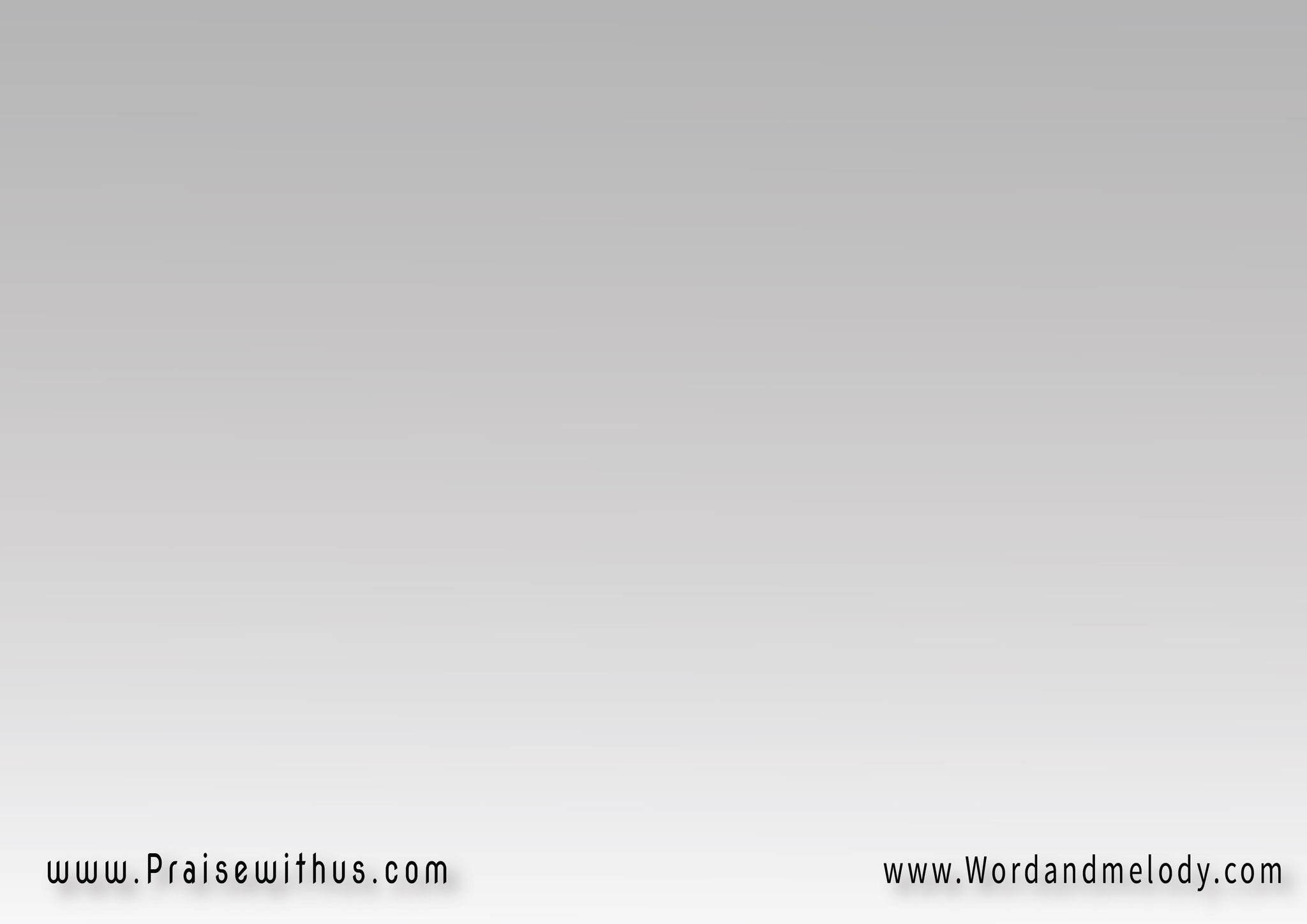 3- 
(مين يشبِعني ومين يرويني وفي مَرَضي ألاقيه يشفِيني)2(كِلمة مِنَّك تِشفي سِقامِي نَظرة لِشَخْصك سِرّ سَلامي)2

( meen yeshbeani we meen yerweeni2(wefmaraDi alaqeh yeshfeeni 
( kelma mennak teshfi seqami2( nazra le shakhSak ser salami

Who satisfies me and quenches my thirst, and 
heals my sickness?. One word from You cures
 me, a glance at You is the secret to my peace.
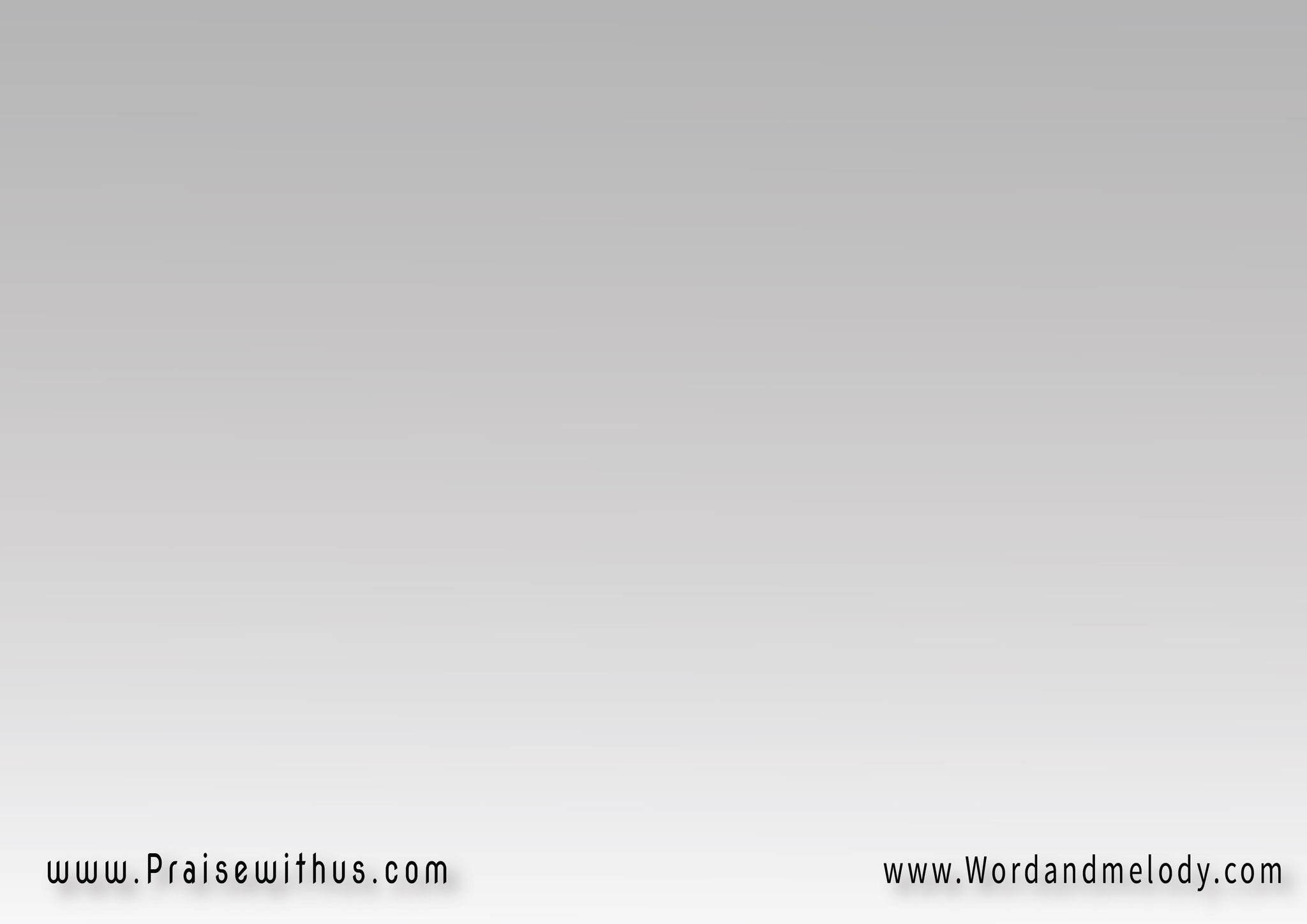 القرار:(وَسْط الوَادي هوَ راعِيَّ هوَ الفَادي الغَالي عَلَيَّ)4
(wast elwadi hoa raaia4hoa alfadi alghali aalayya)
Through all my journey, He is my shepherd and Beloved redeemer.
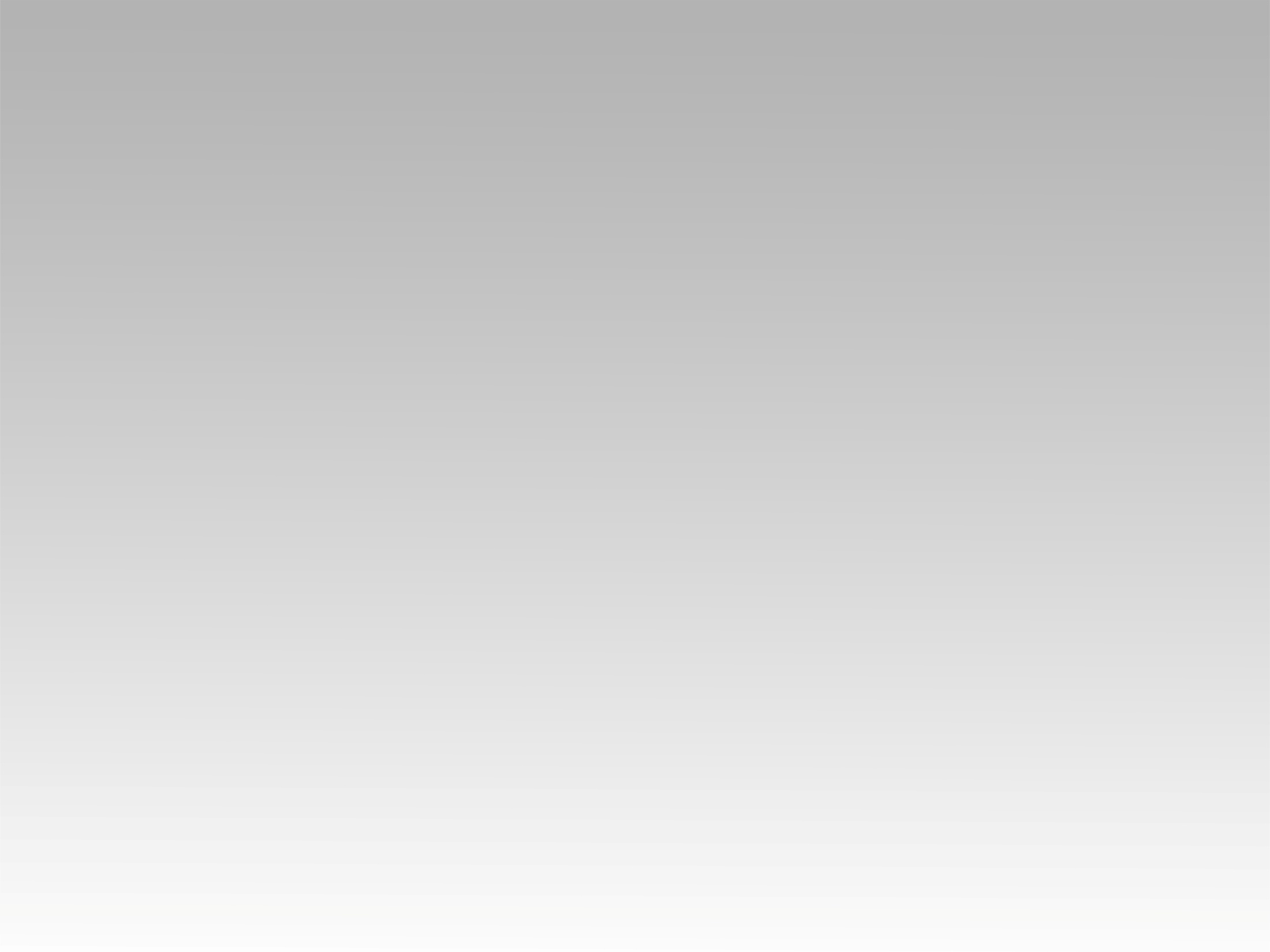 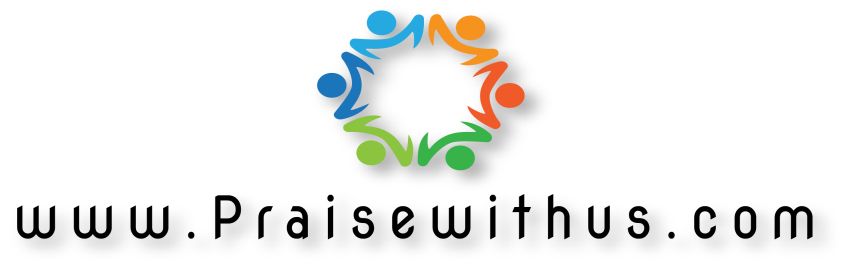